Promoting Resilience in Early Years &Primary School (RESCUR)
Pilot project evaluation
	         MALTA
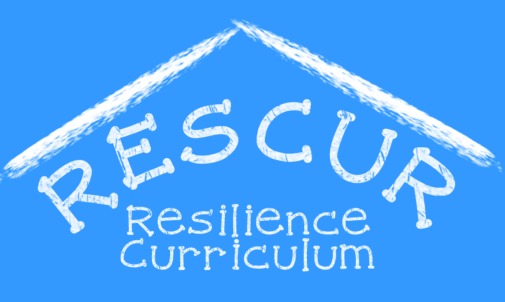 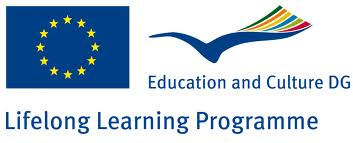 Participants
A regional college was identified as an ideal setting for the piloting as it had a high number of vulnerable students (low SES, illiteracy, behavior problems, abstenteeism)
5 primary schools and KG centres were identified and invited to participate; a couple of meetings were held between the project coordinator, the College Principal and the Heads of School to discuss the project; all Heads accepted to participate
15 teachers and 5 KGAs, were selected to participate (5 members of staff from each school); but 4 teachers dropped out
Data collection
Classroom assessment checklist by each member of staff
Self reflective diary by each member of staff
Interviews with 5 teachers/KGAs, one from each school
Focus groups with 3 groups of students, 8 children in each group (KG, Year 2, Year 6)
Results: training workshop
Participants found role-plays and drama activities very enjoyable
Some participants appreciated that stories included situations that are very relevant to children’s lives (losing games, let down by friends)
positive and negative thinking as a theme may be too abstract for the very young children; some of the questions that follow the stories were too difficult especially for very young children
teachers recommended that the activity level needs to be much more basic for the children to be able to follow and understand: including tangible experiences and examples in the questions so that children can relate the story to their own lives, activities need to be shorter.
Workshop feedback
Visual strategies and resources  such as PPP, sounds, pictures, and so on helped children to understand the story better.  
Some participants suggested activities for older children had stories too: character stories help introduce theme of the activity and help children to reflect better on their own experiences.  
Some KGAs found that role-playing the story helped children to understand it better, and was fun for the children to adopt the characters of the story. 
Teachers of the younger age groups, succeeded at teaching the expected skills through repetition.
Workshop feedback
Some participants suggested  that the take-home activities need to be simplified as they were difficult for parents to carry out with their children. 
Participants preferred if resources and handouts are presented right after the explanation of the activity rather than in a separate resource pack.  
Some participants noted that filling in a number of checklists may add to the workload that teachers already have and may make such an interesting and much-needed curriculum just ‘another thing that they have to do’.
Self reflective diaries
Participants found that children enjoyed the storytelling part of the activity, and were able to remember the stories from one activity to the other.  The experiences that the characters went through in the stories were meaningful for the children related to their own lives 
Students enjoyed the role-play and acting
 One teacher observed that the mindfulness activity calmed down the students, and helped them focus more on the subsequent task
Self reflective diaries
Classroom activities and take-home activities were too difficult for early years and need to be more appropriate to the children’s age group.  
The KGAs said that some of the stories and the vocabulary used in the stories, the concept of positive and negative thinking and putting oneself in the situation of the characters, were too high expectations for children in their early years of schooling.  
certain activities such as ABC flowcharts with older children were rather complex
Self reflective diaries
Participants recommended more use of visuals (PPP, videos, pictures...), more guided handouts, and more repetition with the younger students.
For older students, repetition is not advised; instead use of stories or videos in the beginning of the activities to get the children thinking and help them understand the objective
The two animal mascots need to be changed into animals that are familiar for Maltese kids.  The scenery in the stories needs to be changed into an environment that is relatable for children in Malta (eg garden instead of forest)
Self reflective diaries
Situations and examples in the activities need to be different from one difficulty level to the next;  for children who repeated two activities, having the similar situations and examples was boring and de-motivating.  
There should be continuation between one story and the other i.e. Helen and Sam should pick up where they left off in the previous story.
Staff interviews
Some participants underlined that the curriculum is a  necessary part of children’s education
Others observed how the children felt excited from one week to the next to do the activities
“They liked the stories...a lot...When I did [the activity] with the powerpoint...the children liked it a lot” 
The activities served as a space for the children to share and reflect on their own experiences, an opportunity not given anywhere else
Some participants observed that some children applied what they learnt in the activities to their lives
Staff interviews
Some participants said the theme may be too abstract for early years and early primary; children needed a lot of repetition to understand concepts
They recommended that younger children are presented with an activity more than once to consolidate understanding
But activities for older children were considered to be too repetitive and somewhat boring
Almost all participants suggested use of more visual strategies such as videos, pictures, posters, and power-point presentations
Staff interviews
Some participants suggested that older children should also have stories:  “Even though our children are older, they still enjoy listening to a story.”  
A teacher suggested that the puppets should be created especially for this curriculum
Need to continuation in the stories:
There wasn’t continuation between one story and another and that confused the children a bit.  For example, first we see Helen meeting Sam and then Helen didn’t know Sam.
Classroom checklist
Those participants who repeated the same activity more than once observed the greatest difference in students:  they first covered the activity at a basic level, and then repeated it the following week at intermediate level.  This allowed the children to consolidate and apply the skills they had learnt in the previous week at a deeper level.  
Some teachers in the early and late primary years who only repeated each activity once still saw a difference in the children, however this was not as great as the one observed by the teachers who used repetition.
Classroom checklist
Most of the KGAs did not see that the children had improved a lot;  this could be because the material was too difficult;  the same applied to those children who had lower abilities.  Also the piloted curriculum was too short to leave an observable difference in these children.  
These results point to the importance of simplifying the activities, repetition and consolidation, and implementing the curriculum through the whole year rather than for a brief period.
Student focus groups
students  remembered the stories and characters very well,  indicating that they related well to the characters and stories
Early and late primary were able to give the correct answers on what to do in the circumstances, suggesting effective learning 
Some children found some elements of the stories difficult to relate to their personal lives.  
It would be helpful if real examples that are meaningful for children’s lives are used in the stories
Student focus groups
It was also evident from the attention levels of the children that  pictures, drawings  and puppetry of what was happening in the story help children to focus on the story.
When asked what they would change, older students suggested more games, games, group work, role-plays, drama, video clips, use of the whiteboard, drawing, and poetry.
Strengths
Highly enjoyable and engaging for the children
Children related well to the characters
Children enjoyed doing the role-plays
Stories were meaningful when realistic examples were used e.g. losing a game, not doing well at school...
Continuation between one activity and the other
Mindfulness activities went down well with the children
Developing a Growth Mindset a meaningful theme for the children
Activities helped children to share their personal experiences and concerns
Some children were able to apply what they learnt
Weaknesses
Theme in general rather difficult for children
Some children, especially younger ones, found it difficult to reflect on their personal lives
Questions too complex, concepts too abstract, story plots too difficult, vocabulary too difficult, activities too long for younger children
ABC flowcharts  too difficult
Take-home activities too difficult
Repetition for older children is boring
The animal mascots not appropriate for Malta, esp squirrel
Recommendations
Activities need to be simplified
Tangible experiences and more examples
More guided handouts
Shorter activities for young children
Use of varied stories or examples
Continuation between stories
More use of visual aids such as PPP, songs, pictures, video clips
Recommendations
Repetition for younger children
Stories for older children
More training or tips for teachers on when children talk about serious issues
Animals mascots need to be change, esp squirrel
Curriculum to be implemented throughout the year